Sostenibilità dell’assistenza a domicilio: ruolo del caregiving familiare 
Brescia,  7 novembre 2011


Lo scenario dell’assistenza a domicilio
Giorgio Scivoletto 
Direttore Generale ASL Milano 1
Premessa
Principi generali
Libertà di scelta
Diritto di accesso e uguaglianza di trattamento
Personalizzazione ed efficacia delle prestazioni
Promozione del benessere
Sostegno alla famiglia
………
Le sfide comuni
1
Invecchiamento della popolazione
2
Trasformazioni del mercato del lavoro
3
Flussi migratori
4
Bassa crescita economica
Sofferenza delle famiglie
5
Premessa
Gli elementi della crisi
Crisi fiscale
Contrazione di risorse
Crisi di consenso
Nuove domande individualizzate
Crisi organizzativa
Inefficienza
Crisi ideologica
Nuova idea di “pubblico”
Premessa
Trend 2010 - 2050
Premessa
Invecchiamento
Premessa
Le risorse
+41%
-26,3%
-25%
Premessa
Nodi critici
Socio-sanitario	
Domanda ancora leggermente superiore a offerta
Domanda impropria di riabilitazione
Complessità di accesso ai servizi
Disomogeneità di soggetti sul territorio
Informazione
Socio assistenziale
Grande varietà di servizi ed enti
Rigidità nella risposta delle istituzioni (organizzativa e burocratica)
Utilizzo improprio degli strumenti a fine di consenso
Premessa
L’Assistenza Domiciliare Integrata costituisce senza dubbio un intervento rilevante e fondamentale per il benessere delle persone, consentendo la permanenza a casa, evitando il ricovero improprio in strutture sanitarie o socio sanitarie di lungoassistenza.  
	È centrata sull’attenzione alla famiglia e alla tutela della vita in tutte le sue fasi, con priorità ad interventi di supporto in situazioni di specifica difficoltà.
Vision
CENTRALITA’

del territorio nella valutazione, nell’assistenza della non autosufficienza e delle patologie cronico degenerative globalmente intese,
 
della persona e della famiglia secondo cui declinare la qualità dell’assistenza erogata;
 
dell’accoglienza e dell’ascolto per intercettare e “agganciare” anche le situazioni più fragili che si nascondono dietro bisogni a volte non espressi.
Mission
Erogazione di prestazioni socio sanitarie, che coinvolgono e integrano l’area medica, infermieristica, riabilitativa, di aiuto infermieristico/assistenza tutelare, volta a garantire la continuità degli interventi ospedalieri specialistici e territoriali, socio sanitari e sociali, alla prevenzione/limitazione del declino funzionale, al miglioramento della qualità della vita quotidiana.
Azioni di sistema/Sviluppo - A
A 1 / Sviluppo di modelli di assistenza integrata a domicilio di consolidamento e potenziamento dei livelli di erogazione delle attività attraverso una qualificazione degli interventi in termini di:
qualità delle prestazioni (formazione del personale che opera a domicilio con particolare riguardo alla gestione dei pazienti complessi);
quantità delle prestazioni potenzialmente erogabili per livelli di complessità dei bisogni (fornire tutti gli interventi necessari a supporto della presa in carico globale per tutto il tempo necessario).
Azioni di sistema/Sviluppo - A
A 2 / Sviluppo e qualificazione nel settore dell’assistenza alle persone in fase di terminalità oncologica e non oncologica.

A 3 / Sviluppo e qualificazione della presa in carico dei bisogni complessi (Stati vegetativi e di minima coscienza, SLA e malattie del motoneurone, malattie neurologiche degenerative, in particolare le demenze).
Azioni di sistema/Qualità – B
B 1 / Interventi ad intensità assistenziale post acuta, anche di tipo riabilitativo, al fine di facilitare le dimissioni ospedaliere precoci e limitare il ricorso ai ricoveri impropri in particolare di pazienti anziani non autosufficienti, disabili adulti e minori.  

B 2 / Miglioramento della qualità attraverso una più forte sinergia con interventi e servizi socio sanitari e sociali territoriali, erogati dai Comuni o dal Terzo Settore.
Quadro regionale di riferimento
A /Sviluppo di modelli di assistenza integrata a domicilio - I
CONDIZIONI PER LE CURE AL DOMICILIO
non autosufficienza, disabilità, fragilità, patologie che possono essere trattate a domicilio; 
non deambulabilità  o grave difficoltà   che impediscono l’accesso diretto ai servizi ambulatoriali;
consenso alle cure;
presenza di supporto familiare o informale;
alloggio idoneo;
richiesta del MMG/PdF e partecipazione attiva al piano di cura.

Il criterio di eleggibilità del paziente alle cure domiciliari deve essere individuato essenzialmente dal MMG/PdF, che certifica la necessità degli interventi a domicilio.
A/Sviluppo di modelli di assistenza integrata a domicilio - II
CRITERI di ELEGIBILITA’ di ACCESSO all’ADI
Pazienti fragili, non autosufficienti che non possono usufruire di prestazioni sociosanitarie fuori dal loro domicilio a causa di:
non trasportabilità presso servizi ambulatoriali (se non con mezzi sanitari);
eventi acuti intercorrenti che sconsigliano l’uscita dal proprio domicilio

	Necessità di garantire cure migliori e durata necessaria alle persone effettivamente impossibilitate a ricevere le prestazioni fuori dal domicilio, in funzione di risorse definite.
A/Sviluppo di modelli di assistenza integrata a domicilio - III
% Utenza ADI ASL Mi 1 per fasce di età - 2010
A/Sviluppo di modelli di assistenza integrata a domicilio - IV
Trend incrementale ADI ASL Mi 1 – 2001/2010
Trend in incremento 2001/2010: risposta territoriale ai bisogni di cure extra-ospedaliere ed extra- residenziali, entro i paradigmi assistenziali della continuità assistenziale e della domiciliarietà.
A/Sviluppo di modelli di assistenza integrata a domicilio - V
Durata delle cure al domicilio ASL Mi 1 - 2010
% distribuzione della durata dei piani assistenziali continuativi ad ulteriore validazione dei paradigmi assistenziali della continuità assistenziale e della domiciliarietà
A/Sviluppo di modelli di assistenza integrata a domicilio - VI
Tipologie di pazienti in ADI - ASL Mi 1 - 2010
A/Sviluppo di modelli di assistenza integrata a domicilio - VII
B/Qualità e Miglioramento
Percorsi di integrazione per la gestione di casistica complessa.
Protocollo dimissioni protette con AA.OO.; 
Percorsi diagnostico terapeutici assistenziali (PDTA) con ricaduta più frequente in ADI:

Riabilitazione domiciliare;
Trattamento lesioni cutanee.

Percorsi di integrazione con sociale
	Progetti integrati di presa in carico di pazienti complessi (es.malati di patologie neurologiche degenerative, paraplegici, stati vegetativi, pazienti affetti da SLA, minori affetti da patologie gravi).
Alcuni dati 2011 - I
Persone assistite anno 2011 (dal 1 gennaio al 20 ottobre): 3.900 persone con piani di cura continuativi (esclusi pazienti assistiti in estemporanea)
 Fragili:
Totale utenti assistiti: 3.329;
Costo medio per assistito: € 1.124;
Durata media presa in carico annua: 3 mesi;
Persone con S.L.A.:
Totale utenti assistiti: 68;
Costo medio per assistito: € 5.538;
Durata media presa in carico annua: 11 mesi;
Alcuni dati 2011 - II
Stati Vegetativi:
Totale utenti assistiti: 7;
Costo medio per assistito: € 3.023;
Durata media presa in carico annua: 6 mesi;
Persone Terminali:
Totale utenti assistiti: 455;
Costo medio per assistito: € 1.357;
Durata media presa in carico annua: 3 mesi;
Minori: 
Totale assistiti:41
Costo medio per assistito: € 6.500;
Durata media presa in carico 10 mesi
Alcuni dati 2011 - III
Le persone “Fragili”: su 3.012 persone prese in esame per durata della presa in carico:
1 mese 	1.378 costo medio €   383;
2 mesi   	   573 costo medio €   792;
3 mesi    	   273 costo medio € 1.237;
4 mesi    	   216 costo medio € 1.626;
5 mesi     	   159 costo medio € 2.138;
6 mesi	     77 costo medio € 2.559;
oltre 6 mesi 336 costo medio € 3.729;
Alcuni dati 2011 - IV
Su un totale degli assistiti gennaio- ottobre 2011: 3.722 persone esaminate per tipologia della presa in carico:
Infermieristica:1.439 media presa in carico 115  giorni; 
Riabilitativa:    1.511 media presa in carico 48 giorni;
Inferm e riab:	  57 media presa in carico 125 giorni;
Socio-sanitari:	715 media presa in carico 130 giorni.
Alcuni dati 2011 -  V
Su un totale degli assistiti gennaio- ottobre 2011: 3.662 persone esaminate per età:
 inferiori ai 18 anni:   41 persone;
 tra i 18 e i 35 anni:   27 persone;
 tra i 36 e i 50 anni: 103 persone;
 tra i 51 e i 65 anni: 354 persone;
 tra i 66 e i 75 anni: 700 persone;
 tra i 76 e   80 anni: 679 persone;
 tra   81 e   85 anni: 784 persone;
 tra   86 e   90 anni: 616 persone;
 oltre i 90 anni       :  358 persone
Alcuni dati 2011- VI
Alcuni dati 2011- VI
I minori assistiti in ADI nel periodo gennaio-ottobre 2011 sono stati un totale di 41 di questi:
 per 27 si tratta con progetti destinati a consentire
  l’accesso a strutture scolastiche o a servizi destinati
  a favorire la socializzazione;
 14 minori con gravi patologie che inibiscono la vita
   di relazioni e l’inserimento sociale e per i quali si 
   realizzano progetti di sostegno famigliare.
Sperimentazione 2011- I
Revisione del modello di offerta sociosanitaria Regione Lombardia ha l’obiettivo strategico di:
spostare l’asse dell’assistenza sociosanitaria dalla offerta alla domanda (scelta consapevole e appropriata dei cittadini e delle loro famiglie);
definire non solo i bisogni sanitari ma anche  i bisogni sociali (visione olistica che include anche la famiglia.

Percorso di implementazione di un nuovo modello di governo del sistema sociale e sociosanitario parte da una sperimentazione sull’ADI.
Sperimentazione 2011- II
Necessità di ridefinire gli obiettivi dell’ADI nell’ottica di: 
perseguire il ben-essere della persona, nel suo contesto familiare/abitativo, e non la mera guarigione; 
attuare un approccio integrato ai bisogni, correlato ai differenti livelli di dipendenza funzionale e/o psico-relazionale (non solo patologia ma anche famiglia e del contesto sociale); 
incoraggiare un ruolo attivo della persona e della famiglia nella gestione della malattia e nel processo di cura e assistenza.
Sperimentazione 2011- III
Le AA.SS.LL. coinvolte, attraverso le proprie Direzioni Sociali/DipASSI, sono:
ASL Brescia, ASL Lodi, ASL Milano, ASL Milano1, ASL Monza Brianza, ASL Varese.

La sperimentazione è regionale e interessa la valutazione e classificazione delle nuove richieste di ADI pervenute da cittadini residenti/domiciliati nel territorio delle AA.SS.LL. come sopra a partire da giugno 2011 (predisposizione PAI, con riferimento a casi più complessi).
Sperimentazione 2011- IV
Condizione di bisogno prevalente – fondamentale
a valenza sanitaria in presenza di esiti di una patologia specifica;
forte connotazione sociale vi è contemporanea presenza di problematiche correlate al contesto socio-abitativo e familiare; 
rilevata indipendentemente dall’età e dalla patologia.

Definita da valutazione multidimensionale dei bisogni (sanitari, funzionali, sociali), si concretizza in offerta integrata di servizi caratterizzati per fase e intensità di cura e assistenza, in modo unitario ed omogeneo sul territorio regionale.
Sperimentazione 2011- V
Multidimensionalità della valutazione dei bisogni,
Multiprofessionalità dei processi, 
Coerenza e continuità del percorso di cura e di assistenza al fine di sostenere la persona e la sua famiglia nei diversi passaggi. 

Il modello proposto individua 8 domini di valutazione rispetto ai quali si definiscono, mediante l’applicazione di scale validate e appropriate per gli ambiti da valutare alcuni parametri standard di compromissione funzionale suddivisi per livelli di gravità.
Sperimentazione 2011- VI
8 domini riconosciuti come essenziali per impatto e trasversalità (svincolati da patologia causante ed età): 
respirazione, 
nutrizione (deglutizione e capacità ad alimentarsi), 
comunicazione (parola, scrittura), 
motricità (deambulazione/spostamenti, passaggi posturali, cura del sé, vestirsi), 
controllo sfinterico (minzione, defecazione), 
sensoriale (vista, udito, sensibilità superficiale, vestibolare, dolore), 
cognitività e/o comportamento, 
tono dell’umore.
Sperimentazione 2011- VII
Processo di presa in carico 
ed erogazione delle prestazioni
Attivazione risposta a bisogni di natura sociale e/o prestazionale sociosan
NO
TRIAGE (scala
 di valutazione triage)
Rilevazione di un bisogno complesso
Centro 
di Riferimento
Valutazione  secondo livello (domicilio della persona) 

1 - Scala valutazione domini  
2 - Attribuzione  livello di gravità del bisogno
SI
Sperimentazione 2011- VIII
Fase giugno / ottobre 2011: testare sistema di valutazione bisogno e classificazione utenti

Validazione modello, verificando che:
8 domini individuati permettono identificazione di tutti i bisogni;
livelli gravità in grado di individuare i reali bisogni e correlare a questi le risposte appropriate;
Verifica sostenibilità modello valutazione, valutando impatto organizzativo:
risorse assorbite da singola valutazione;
professionalità necessarie per valutazione multidimensionale.
Il sistema di welfare locale: le sfide
Integrazione socio-sanitaria distrettuale

Il baricentro si sposta dalla centralità dell’offerta alla centralità della domanda

Valutazione degli “effetti di sussidiarietà”

Politiche di conciliazione familiare
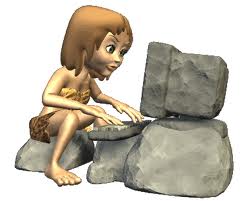 L’assistenza domiciliari:come eravamo
Cure domiciliari voucher
Cure palliative dom
Protesica
Invalidità
NAD
…
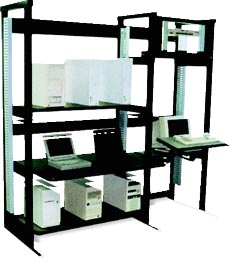 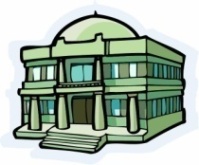 Distretti
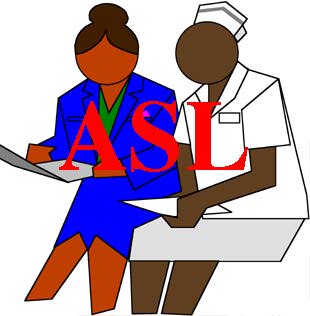 Comune
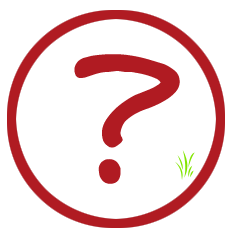 sistemi informativi ASL - distretti
ASL - Distretti
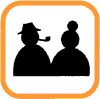 SAD
Pasti a domicilio
…
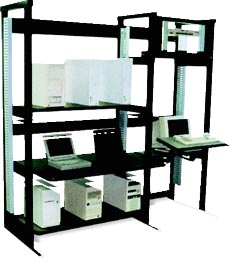 Comuni
Assistito/familiare
sistemi informativi Comuni
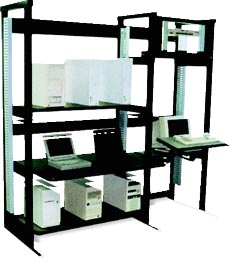 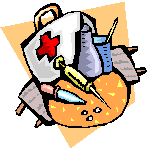 Cure domiciliari voucher
….
Erogatori
sistemi informativi enti erogatori
Ente Erogatore
39
Continuità Assistenziale
L’assistenza domiciliare:  come  stiamo diventando
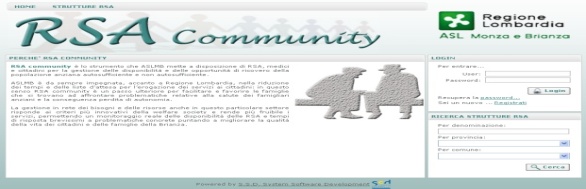 Distretti/Comuni
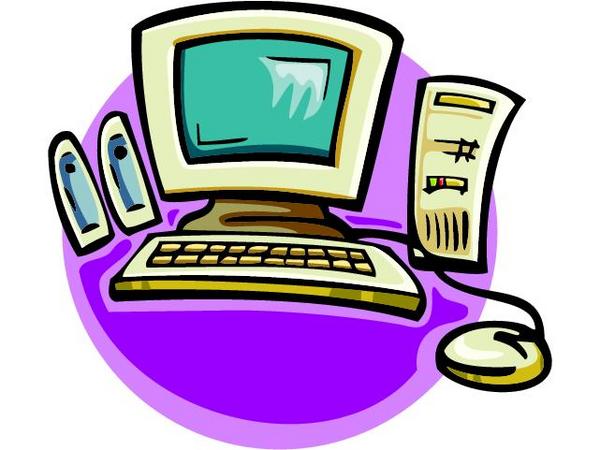 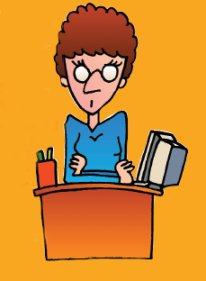 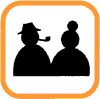 PAI INTEGRATO
Cure domiciliari
Sistema Informativo
Assistito/Familiare
sistemi informativi enti erogatori
sistemi informativi Comuni
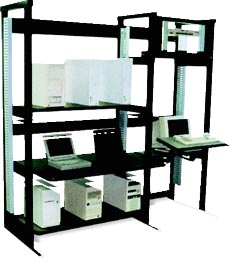 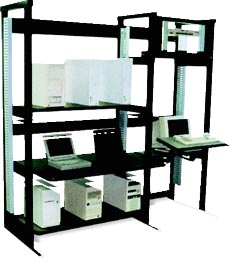 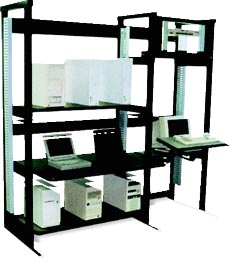 Comuni
Erogatori
Distretti
sistemi informativi ASL - distretti
40
The End
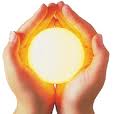 I Sistemi sanitari devono garantire un approccio olistico ai servizi, 
che includa la promozione della salute, la prevenzione delle malattie e programmi di gestione integrata della malattia, nonché il coordinamento tra i diversi fornitori, istituzioni e strutture, indipendentemente dalla loro appartenenza al settore pubblico o privato, 
e che comprenda, tra l’altro, le cure primarie, le strutture per le malattie acute e per la lungodegenza e l’assistenza domiciliare.
Carta di Tallin – giugno 2008
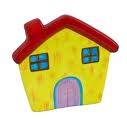 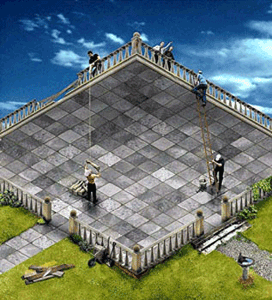 “Ricorda che il destino di tutti dipende sempre dalle azioni del singolo”
 Alessandro Magno (356 a.C. - 323 a.C.)
Vi ringrazio per
 la cortese attenzione
“Non sempre le cose nuove sono complesse , spesso è solo questione di  saper cambiare  prospettiva!”
42